A day in the life of a Factory worker
Microsoft 365 Copilot Chat
Start
Benefits
Save 15 minutes per day
Reduce downtime
Improve quality
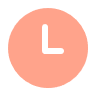 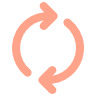 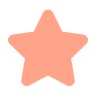 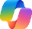 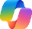 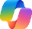 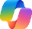 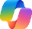 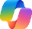 Copilot Chat1
Copilot Chat1
Copilot Chat1
Copilot Chat1
Copilot Chat1
Copilot Chat1
8:00 am​
9:30 am
10:00 am
Dan
is a Machine Operator
The manual for a piece of equipment has gone missing. Ask Copilot to find the required maintenance procedure.
Dan must write up a minor safety incident. He uses Copilot to ensure clarity and completeness.
Dan wants to notify his supervisor about a production delay.
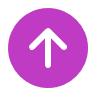 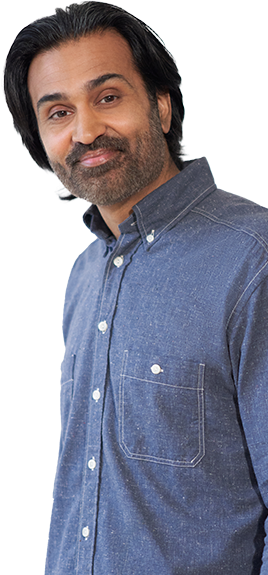 Example Prompt: Can you find the maintenance manual for [X] piece of machinery?
Example Prompt: Write up a safety incident report based on [incident report.docx] and using the following bullet points.
Example Prompt: Can you draft an email to the supervisor about a production delay?
Try in Prompt Gallery: Downtime explanation email
4:00 pm
2:00 pm
1:00 pm
Dan needs to draft a shift summary. He provides a few brief details of what happened on the shift and ask Copilot to turn it into a shift report.
There is an alarm on a piece of equipment. Dan asks Copilot for the most common causes from the maintenance manual.
Dan needs help understanding the product schedule.
Example Prompt: Based on the information in [maintenance mamual.pdf] what are the most likely causes of [alert #]?
Example Prompt: Based on [weekly production schedule.docx] how many tons of production are scheduled for today?
Example Prompt: Turn this information into a shift report.
Try in Prompt Gallery: End of day report